Buford Elementary SchoolData Overview / November 2016
For all stakeholders of Buford ElementaryCreated by: Adam Meador
Purpose
The purpose of this data overview presentation is to share data analysis results in an effort to create an awareness of the student demographics, and student achievement strengths and weaknesses at Buford Elementary.
Objectives
Start a dialogue about data at Buford Elementary
Discover patterns
Identify strengths and weaknesses
Begin planning ways to improve student achievement
[Speaker Notes: Objectives for instruction and expected results and/or skills developed from learning.]
Buford Elementary Profile Summary
Buford Elementary School is a Title 1 School located 35 miles northeast of metropolitan Atlanta in the city of Buford, Georgia. Buford Elementary serves approximately 600-650 kindergarten and first grade students. Approximately 40-60 percent of students enrolled at Buford Elementary qualify for free and reduced lunch. The largest student demographics at Buford Elementary are: White, followed by Hispanic, and then African-American.
N = 54
Buford Elementary School
A Closer Look at Student Demographics
Free and Reduced Lunch Student Population
Total Student Enrollment *
Racial Demographic Overview *

* Quarterly Date Data Corresponds with the STAR Early Literacy, STAR Reading, and STAR Math Testing Cycles at Buford Elementary
[Speaker Notes: Relative vocabulary list.]
Percentage of Students
Number of Students Enrolled at BES
Number of Students
Testing History of Buford Elementary School
According to the 2012-2013 BES School Profile and GaDOE’s CRCT parent brochure, starting in the 2011-2012 school year, the Georgia Department of Education no longer funded or mandated giving the CRCT at the first and second grade level. Buford Elementary elected to continue administering the CRCT in 2011 and 2012 despite lack of support from the state.
[Speaker Notes: A list of procedures and steps, or a lecture slide with media.]
Buford Elementary CRCT Snapshot
Percentage of Students
N = 251
N = 238
N = 275
N = 230
N = 254
* State did not fund or mandate administering the CRCT to first and second grade.
Buford Elementary CRCT 2009-2010: A Closer Look at the Top Three Racial Demographics Enrolled at Buford ElementaryA Comparison of School and State Results
Percentage of Students
Testing History of Buford Elementary School
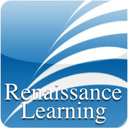 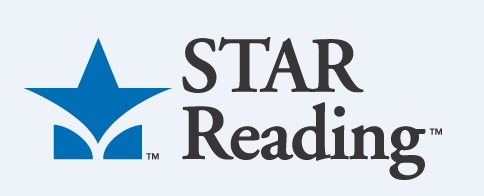 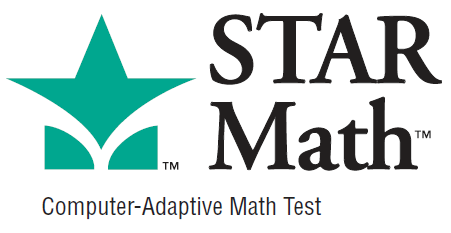 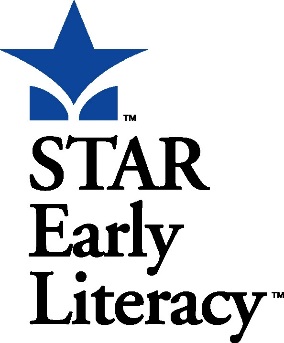 Having administered the CRCT for two consecutive years despite state funding, the 2013-2014 school year saw Buford Elementary suspending the administration of the CRCT and solely relying on Renaissance Learning Inc. Educational Assessments. Buford Elementary school uses the following computer adaptive assessments for their benchmark needs: STAR Early Literacy, STAR Reading and STAR Math.
Percentage of Students
Percentage of Students
Percentage of Students
Spotlight on Star Math: A Closer Look
Principal Tara Prince feels that, “The Star Math Assessment is not accurately measuring what we are teaching at Buford Elementary” (T. Prince, personal communication, November 2015).
Why have the students at Buford Elementary not made any significant gains in Math the last three years?
Administration and teachers suspect that the content on the Star Math Assessment is not in line with the Georgia Standards of Excellence.
Principal Tara Prince feels that, “Buford Elementary is one of the best schools in the state. We should be making greater gains in mathematics” (T. Prince, personal communication, November 2015).
Administration wants to further reduce the amount of students on Intervention and Urgent Intervention in Mathematics. The administration of Buford Elementary is actively seeking an alternative Mathematics Benchmark Assessment for the 2016-2017 school year.
[Speaker Notes: Relative vocabulary list.]
Spotlight on Star Math: A Closer Look:Percentage of Students At/Above Benchmark
Spotlight on Star Math: A Closer Look:Percentage of Students at Intervention and Urgent InterventionSide by Side Comparison
Percentage of Students
Data Overview Conclusion
Areas of Strength
Buford Elementary shows consistent gains on the Star Early Literacy Assessments and Star Reading Assessments.
While Buford Elementary does test well on Star Math, the lack of significant gains and growth illuminates concerns with the Star Math Assessment.
Areas to Improve
2009 and 2010 CRCT data indicates there is an achievement gap. African American and Hispanic students’ proficiencies in reading and math are well below the proficiencies of White students. 
Data Discussion Questions
How can Buford Elementary continue to extend equity to all student demographics?
How can Buford continue to be Culturally Responsive when it comes to instruction and assessment?
What is the future of the Star Math Assessment and is there a suitable replacement available to Buford Elementary?
[Speaker Notes: Relative vocabulary list.]